Self-Attention Mechanism of ChatGPTTeam Members: Fardeen Abir, Nathan Campos, Anthony Edeza, Jose De Flores Santiago, Edward (Jong Yeon Kim) Fjura, Kenneth Lieu, Kevin Mateo, Michael Nguyen, Roberto Reyes, Maggie YangFaculty Advisor: Dr. Yuqing ZhuComputer Science Liaison: Dr. Russ AbbottDepartment(s) of Computer Science College of Engineering, Computer Science, and TechnologyCalifornia State University, Los Angeles
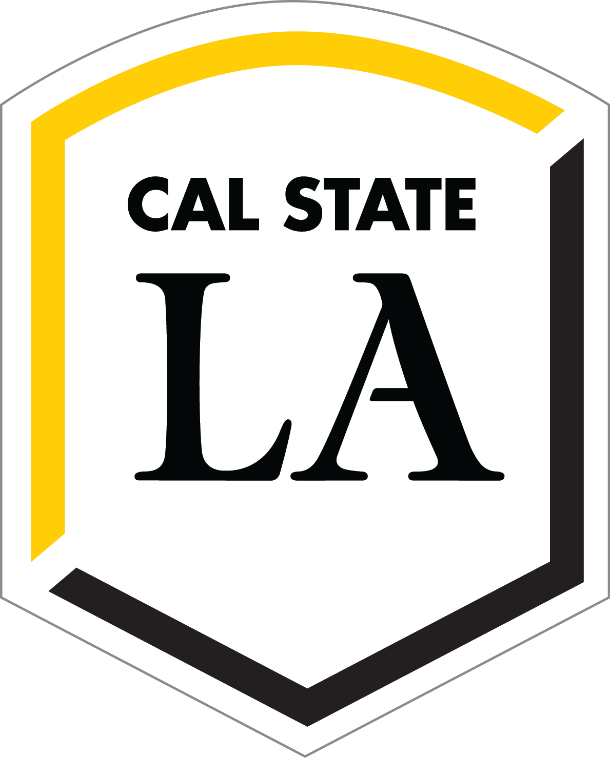 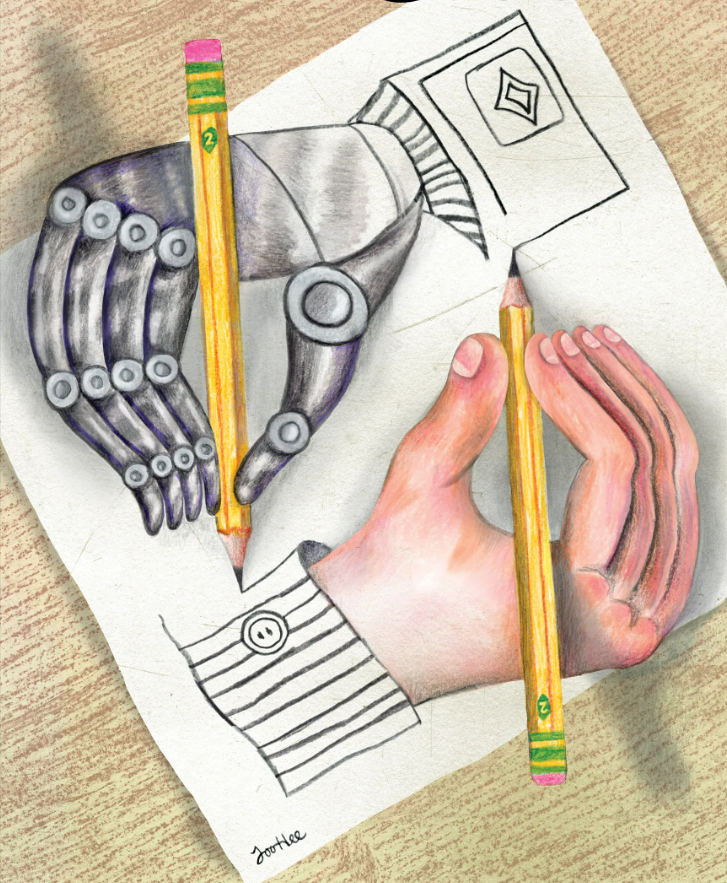 Sponsor Logo
Background
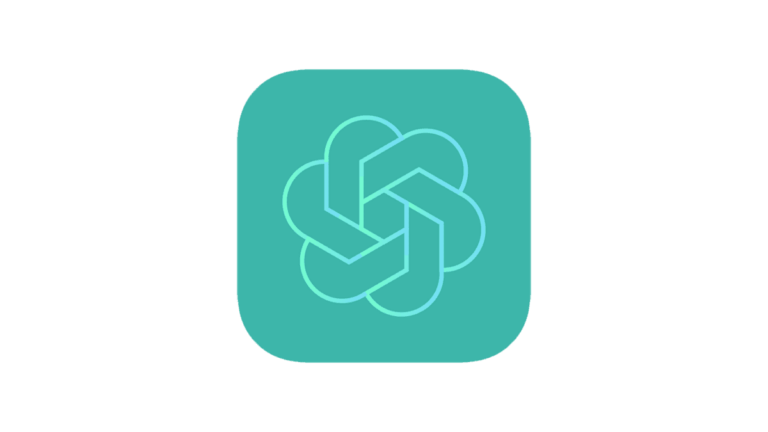 ChatGPT is a language model created by OpenAI, based on the GPT-3.5 architecture. It is a type of artificial intelligence that can understand and generate natural language, which means it can read and write like a human would. 
Based on Andrej Karpathy’s “Let's build GPT: from scratch, in code, spelled out.” The team has created a report that contains the simplified understanding of the core mechanism that makes ChatGPT work.
Self-Attention
Overview
The overall goal of this code is to construct for each token a picture (in terms of features) of the token that will follow it. This picture will be used (in code not included here) to find tokens that best match that feature portrait.
Output
Tokens
Weights
Tokens
Each token t gives the tokens that precede it weights based on the extent to which those preceding tokens help token t predict the token that follows it. In other words:
Each token t paints a picture of what preceding tokens should look like (in terms of their features) so that those preceding tokens will be useful to t for predicting the token that will follow t. That picture is expressed as a vector called q (for query).
Each token paints a picture of itself, i.e., a self-portrait, that characterizes that token in terms of its features. These self-portraits are expressed as vectors called k (for key).
input
First Citizen:
Well, I'll hear it, sir: yet you must not think to
fob off our disgrace with a tale: but, an 't please
you, deliver.

MENENIUS:
There was a time when all the body's members
Rebell'd against the belly, thus accused it:
That only like a gulf it did remain
f1
f2
f3
f4
f5
f6
f7
F
T1
i
T2
r
T3
Weights
Filter
T1
T2
T3
Independently, each token paints a picture of the features that characterize tokens that it expects will appear sometime in the future. This portrait is expressed as the value (v) vector. In other words, a token's v vector is its way of setting the context for what comes next.
T1
Weighted values of features
Normalize
Show only token and preceding tokens
T2
weights
=
Matrix of Similarity Scores
T3
Initial Weighted Values
target
given
Output
T1
T2
T3
f1
T1xT2
T2xT2
T3xT2
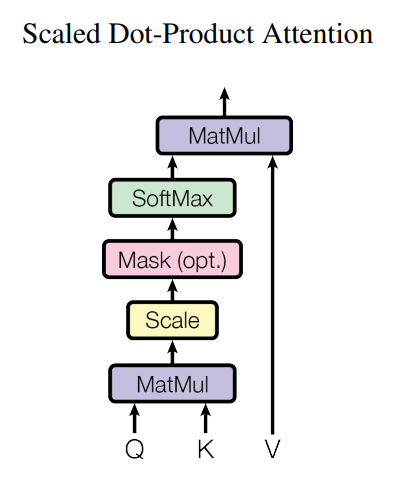 f1
T2
T1
We combine these two collections of weights to achieve our goal: enable token t to characterize as well as possible the  features of the token that will follow it. Dot-product of: (a) the weights token t gives the preceding tokens and (b) the weights feature f is given by those preceding tokens.
=
T2
=
T3
f5
f6
f3
f4
f1
f2
T1
out
=
T2
T3
[Speaker Notes: Have students check that the logo is the appropriate one to use.]